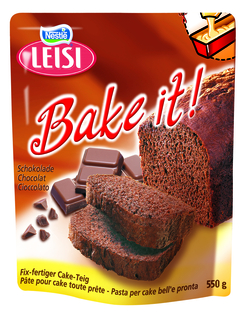 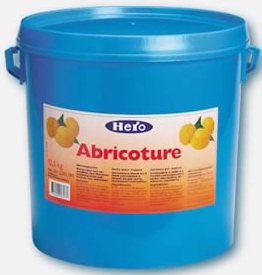 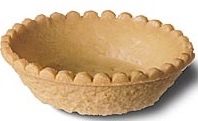 Produits semi-finis de pâtisserie
Cardinaux Yan
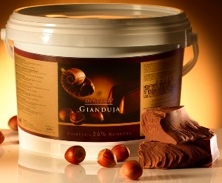 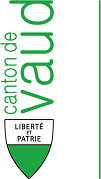 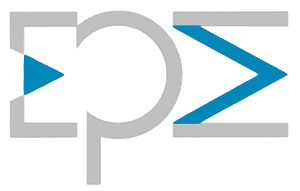 Généralités
Ce sont des produits fraîchement fabriqués selon les technologies les plus récentes
En général, on doit encore les transformer et il est très rare qu’on les utilise sous leur forme originale
S’il emploie correctement la grande diversité des produits semi-finis de pâtisserie, l’utilisateur obtient une qualité constante, se simplifie considérablement le travail et atteint ainsi une flexibilité de l’offre encore plus grande
Dispositions légales
Les ingrédients et les additifs doivent être mentionnés sur les emballages ou les étiquettes avec leur dénomination dans l’ordre décroissant de leur quantité
Stockage
Stockage à sec
Dans l’économat, bien fermés et à sec, à une température maximale de 18°C
Réfrigérés
Au réfrigérateur, bien fermés, protégés des odeurs étrangères, à une température maximale de 8°C
Surgelés
Protégés des odeurs étrangères et de la brûlure de congélation, à une température d’au moins -18°C
Produits sur le marché
Gelées / Produits au chocolat / Masses d’enrobage ou de glaçage / Mélanges prêts à enfourner / Produits semi-finis de pâtisserie 
Produits à saupoudrer / Masses (pâtes)
Gelées
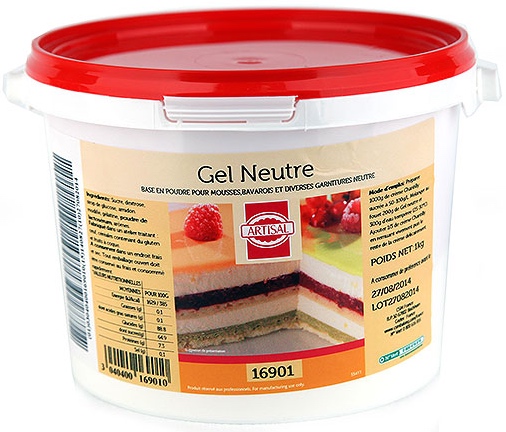 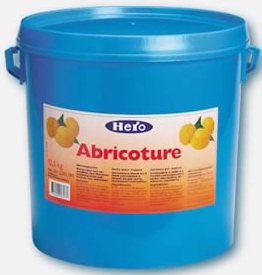 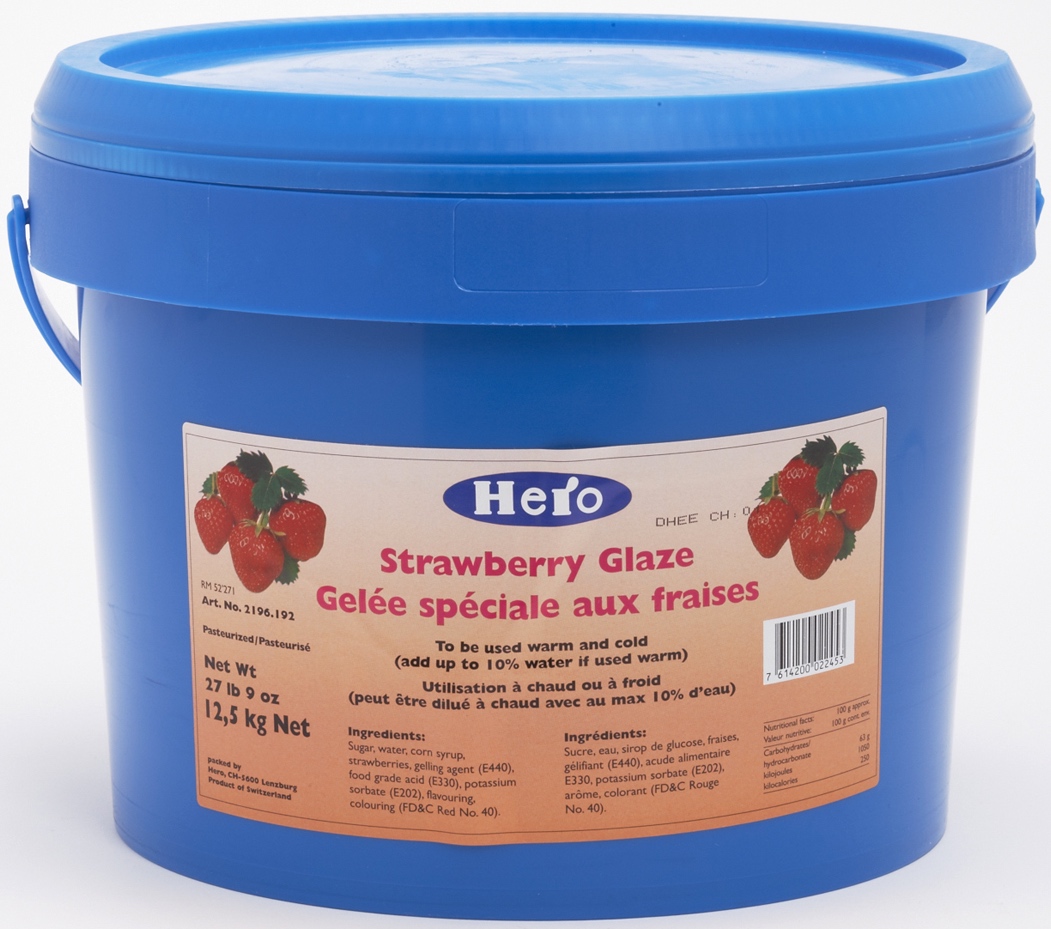 Produits au chocolat
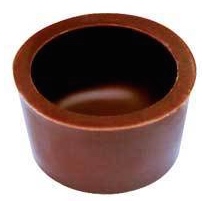 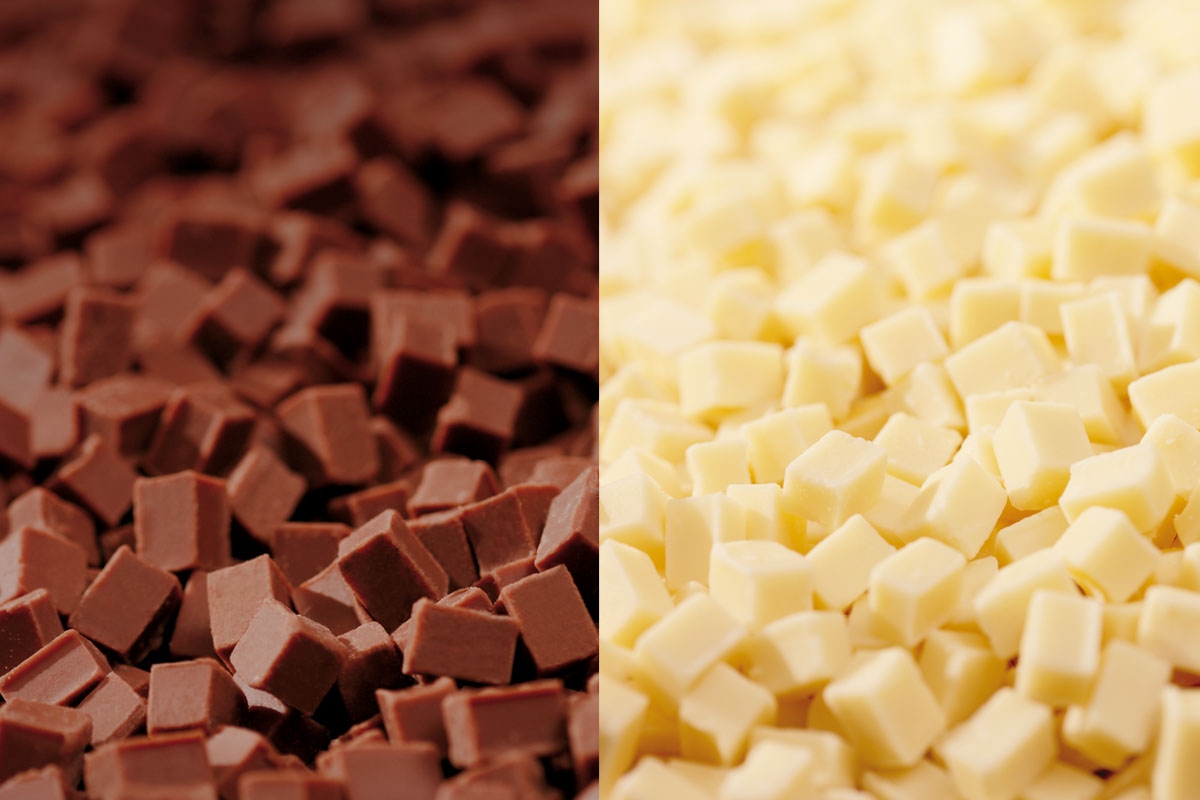 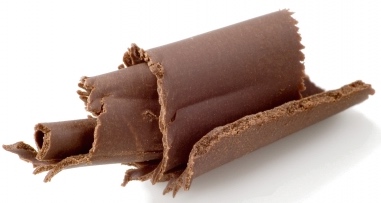 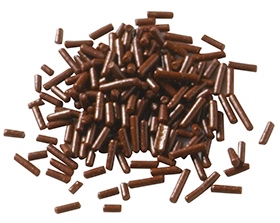 Masses d’enrobage ou de glaçage
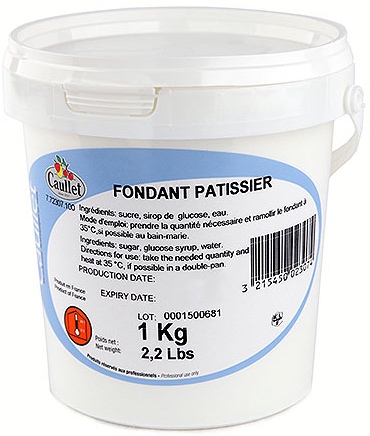 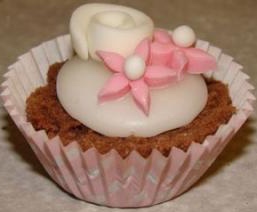 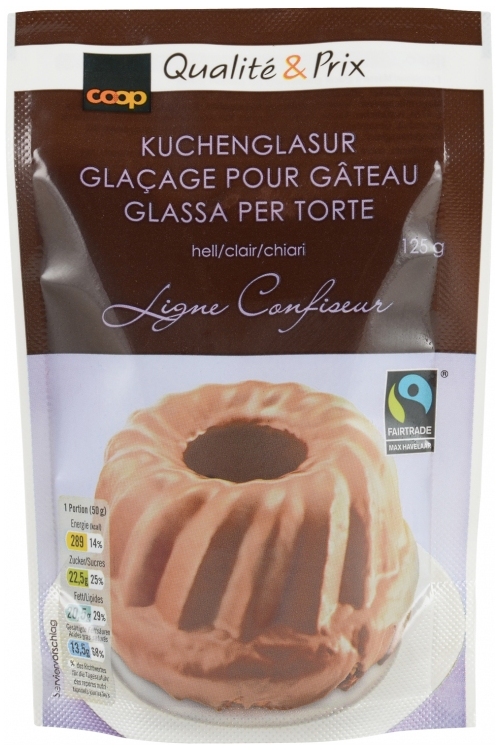 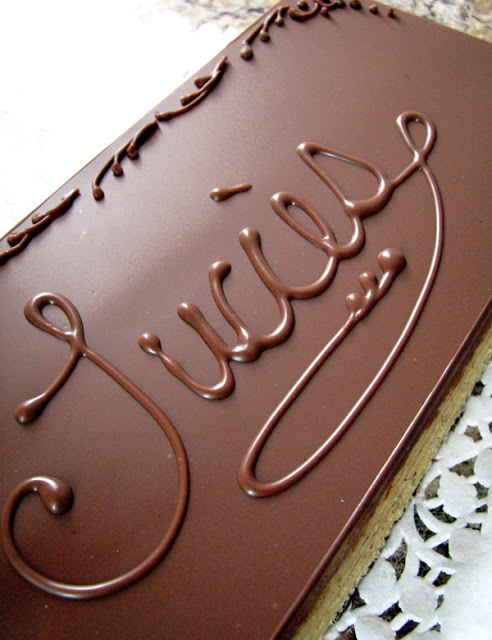 Mélanges prêts à enfourner
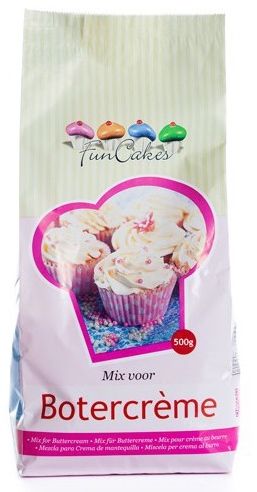 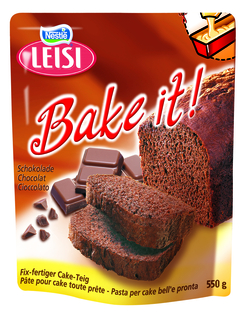 Produits semi-finis de pâtisserie
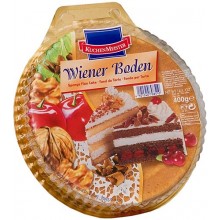 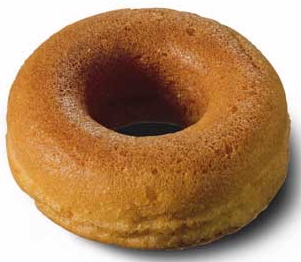 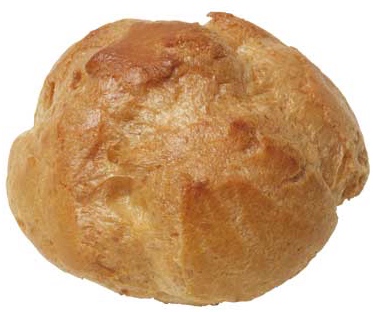 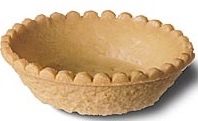 Produits à saupoudrer
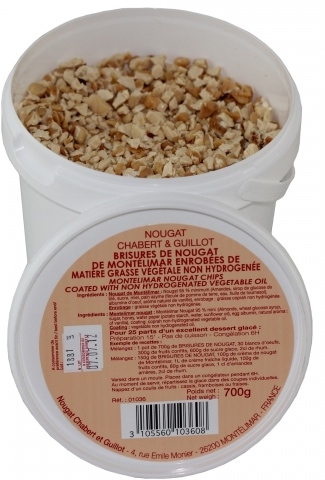 Masses (pâtes) Aux fruits (résistent au four)
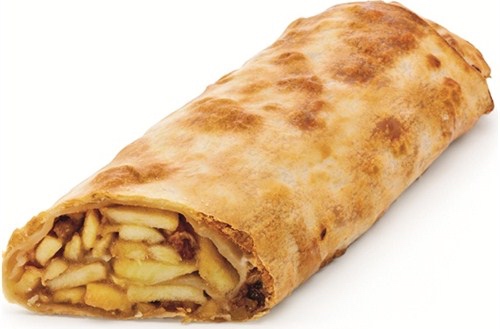 Masses (pâtes) Produits à base de fruits à coques, graines, sucre
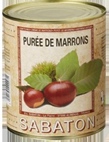 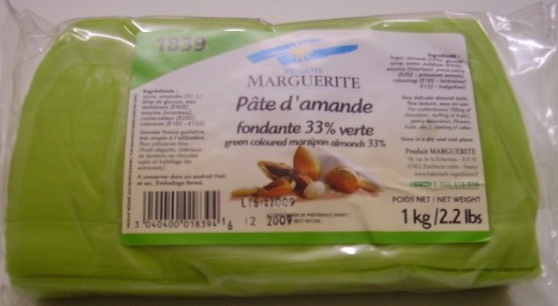 Masses (pâtes) Produits à base de fruits à coques, graines, sucre
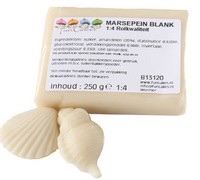 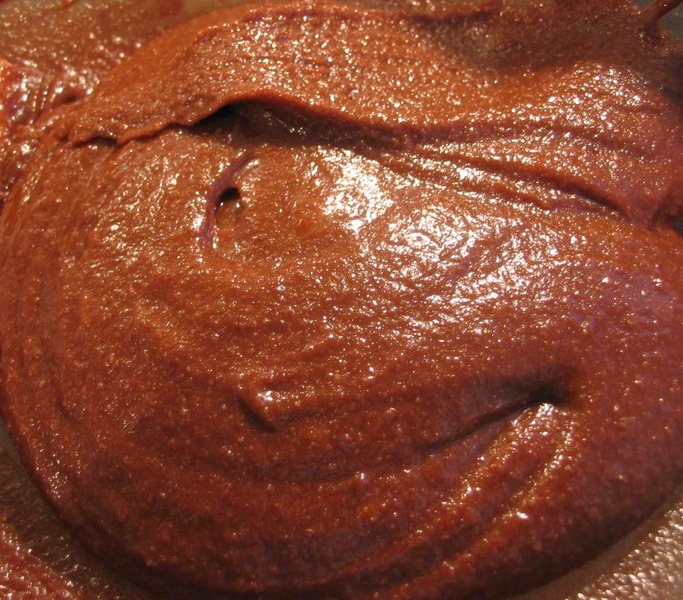 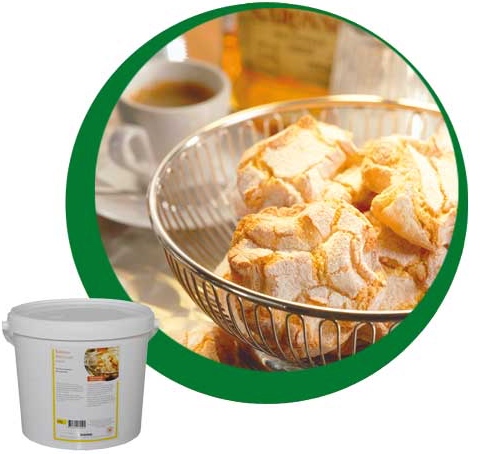 Masses (pâtes) Produits à base de fruits à coques, graines, sucre
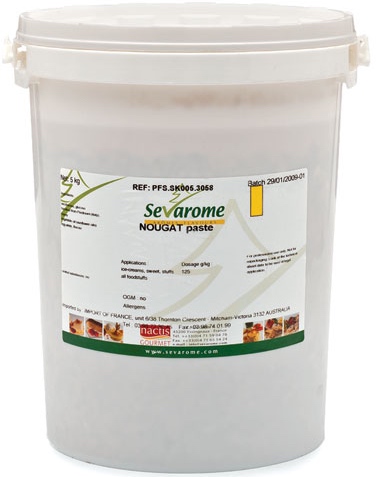 Masses (pâtes) Produits aux noix, sucre, couverture ou crème
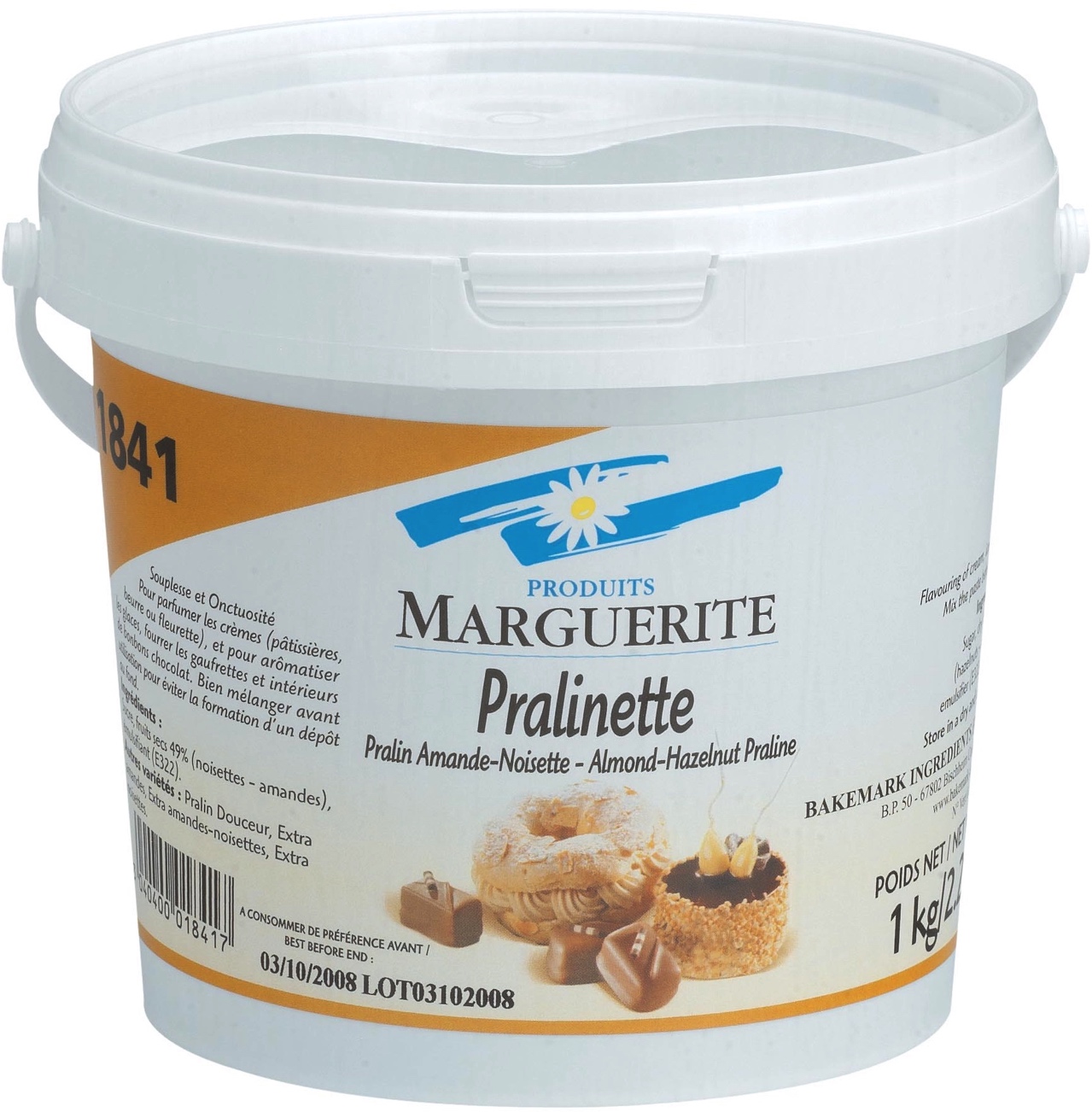 Masses (pâtes) Produits aux noix, sucre, couverture ou crème
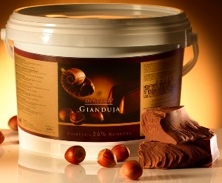 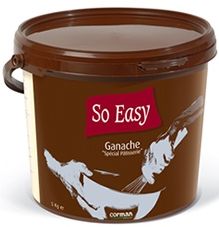 Conseils pratiques
Lorsqu’on utilise des produits semi-finis, respecter absolument les conseils d’utilisation et de dosage du fabricant, car ils peuvent varier considérablement d’un producteur à l’autre et d’un produit à l’autre
Ils peuvent être utilisés de multiples façons et devraient toujours être considérés comme base, non pas comme produit fini